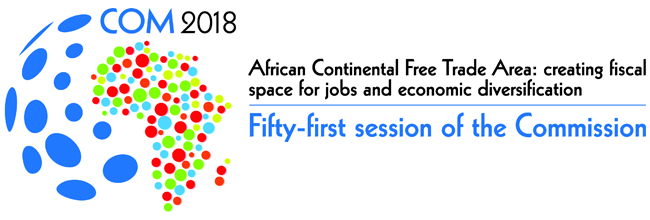 1
Revised strategic framework for the biennium 2018-2019
Director, Strategic Planning and Operational Quality Division
11 - 15 May 2018
Addis Ababa, Ethiopia
2018 Conference of Ministers
2
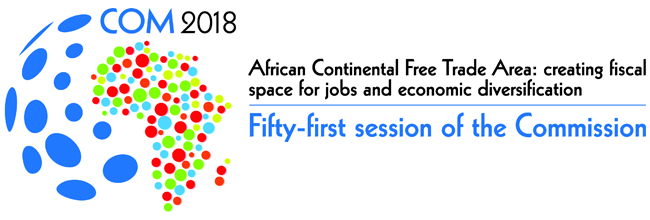 Outline
1
Overview
2
Changing global and continental dynamics
3
Vision, strategic directions and programmatic focus
4
ECA core functions
5
Programme performance: Four pillars
6
Sub-programmes
Proposed Strategic Framework  for the Biennium 2018-2019
UNECA.ORG
3
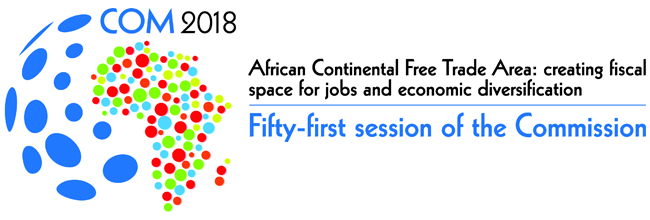 1. Overview
Prime mandate
Derives from ECOSCOC resolution 671 A (XXV)
Overall purpose
Promote inclusive and sustainable economic and social development in support of accelerating the economic diversification and structural transformation of Africa
Programme plan anchored in:
Paris Agreement
Agenda 2063
NEPAD
2030 Agenda
AAAA
UN-AU Framework
Proposed Strategic Framework  for the Biennium 2018-2019
UNECA.ORG
4
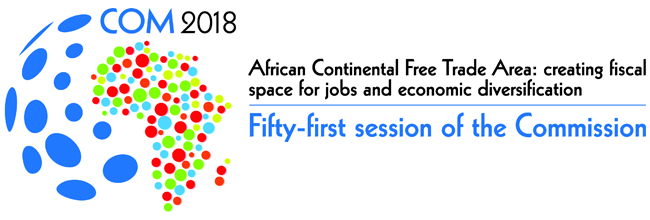 2. Changing dynamics
Poverty and inequality – Deepening and widening
New macroeconomic environment
Structural transformation & diversification of economies
Development financing
Integrated & multi-sectoral approach to SDGs
Data and statistics
Proposed Strategic Framework  for the Biennium 2018-2019
UNECA.ORG
5
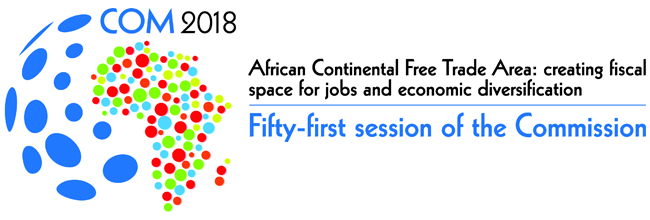 3. Vision, strategic directions & 
     programme focus
Vision: Delivering ideas and actions for an empowered, inclusive and transformed Africa
Overall objective: to support the continent to effectively confront one of its central challenges, i.e. jobs creation
Strategic directions
Creating innovative solutions to finance sustainable infrastructure, human, physical and social for a transforming Africa
Building sustainable development solutions to 
accelerate economic diversification
1
2
3
4
5
Advancing ECA’s position as a premier knowledge institution
developing regional solutions as a contribution to global governance issues
contributing solutions to transboundary issues, with a focus on social inclusion
6
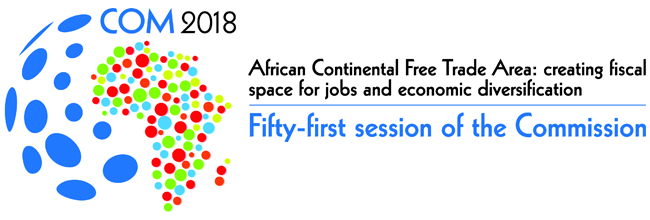 3. Vision, strategic directions & 
      programme focus … contd
Programmatic focus
Promoting green and blue economic development paths
5
1
Eradicating poverty and tackling inequality
Expanding domestic resource mobilization as a long-term path
6
Achieving gender equality and the empowerment of women
2
Supporting a growth-enabling macroeconomic environment
Forging a data-informed policy architecture
Attracting private sector investment through market institutions such as AfCFTA
7
3
8
Building a robust governance system
Leveraging the role and resources of the private sector and enabling the business environment
4
7
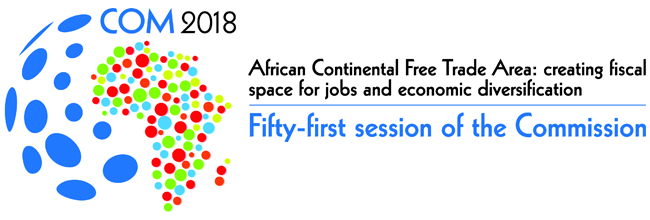 4. ECA core functions
UN System-Wide Policy on Gender Equality and the Empowerment of Women
8
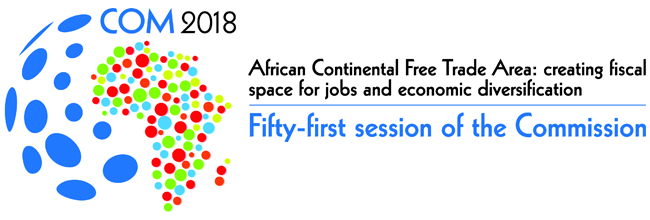 5. Programme performance
Four pillars
9
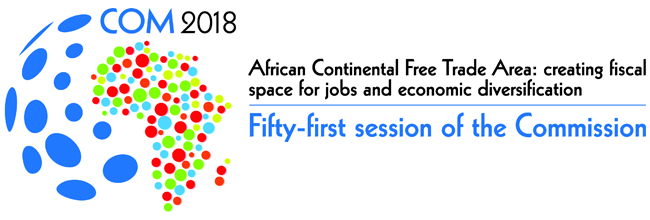 6. Sub-programmes
Nine (9) interdependent and complementary subprogrammes
1. Macroeconomics and governance
2.  Regional integration and trade
3. Private sector development and finance
4. Data and statistics
5. Climate change, environment and natural resource management
6. Gender equality and women’s 
    empowerment
7. Subregional activities for development
8. Economic development and planning
9. Poverty, inequality and social policy
10
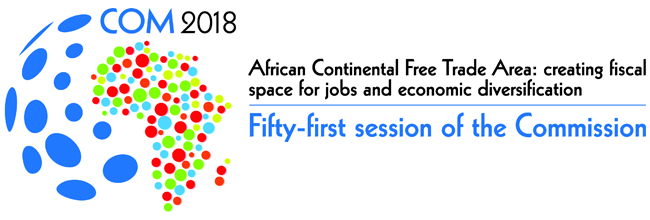 ECA Web & Social Media Addresses
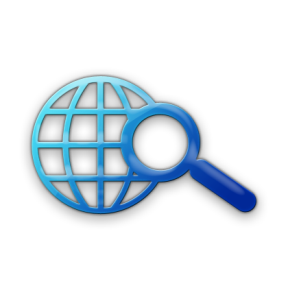 http://www.uneca.org/
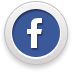 https://www.facebook.com/EconomicCommissionforAfrica
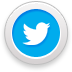 https://twitter.com/eca_official
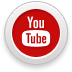 https://www.youtube.com/user/unecaVideo
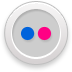 https://www.flickr.com/photos/96044621@N08/
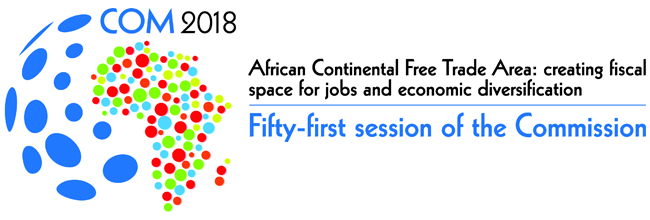 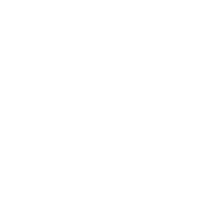 THANK YOU!
Follow the conversation: #2018COM
More: www.uneca.org/cfm2018
11